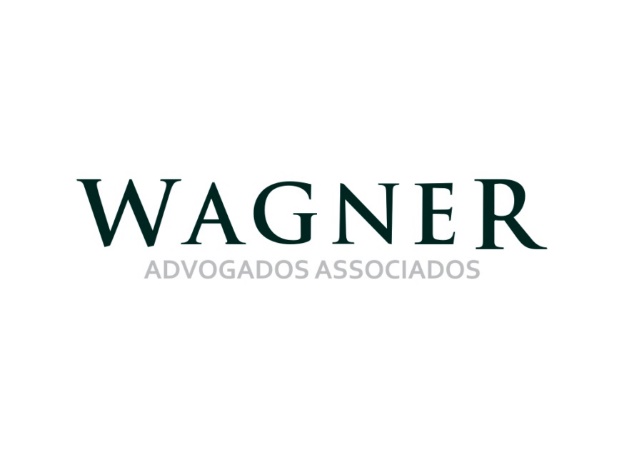 Mesa 06
Precatórios, alterações na legislação, ações com precatórios, caminhos para recebimento dos valores calculados pela justiça
Encontro Jurídico do SINASEFE NACIONAL
Abril de 2022
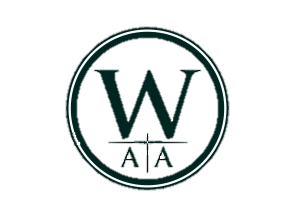 Alterações na legislação – Slide 01
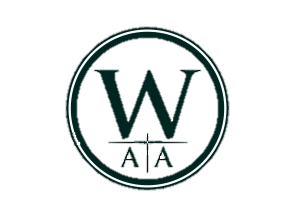 Alterações na legislação – Slide 02
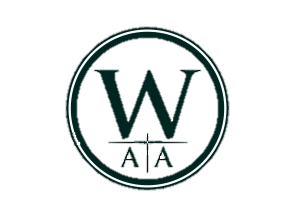 Alterações na legislação – Slide 03
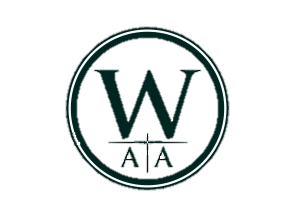 Alterações na legislação – Slide 04
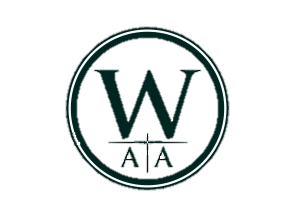 Alterações na legislação – Slide 05
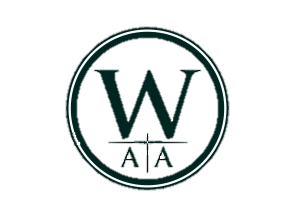 Alterações na legislação – Slide 06
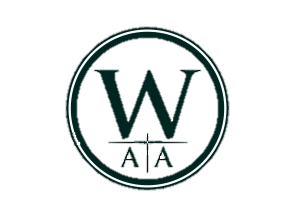 Alterações na legislação – Slide 07
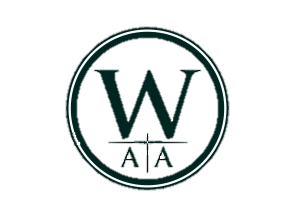 Alterações na legislação – Slide 08
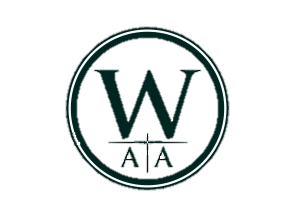 Alterações na legislação – Slide 09
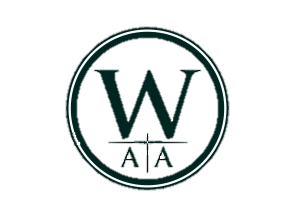 Alterações na legislação – Slide 10
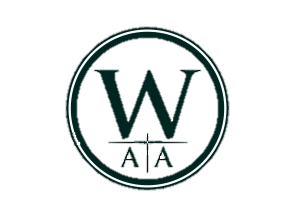 Alterações na legislação – Slide 11
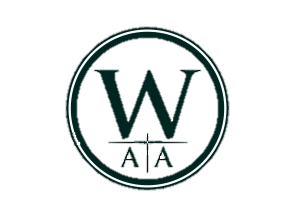 Alterações na legislação – Slide 12
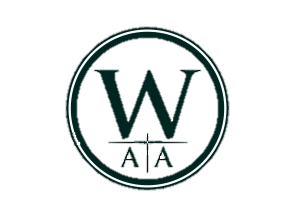 Alterações na legislação – Slide 13
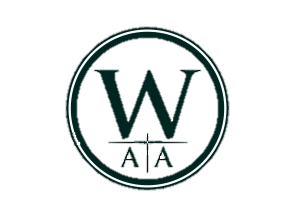 Alterações na legislação – Slide 14
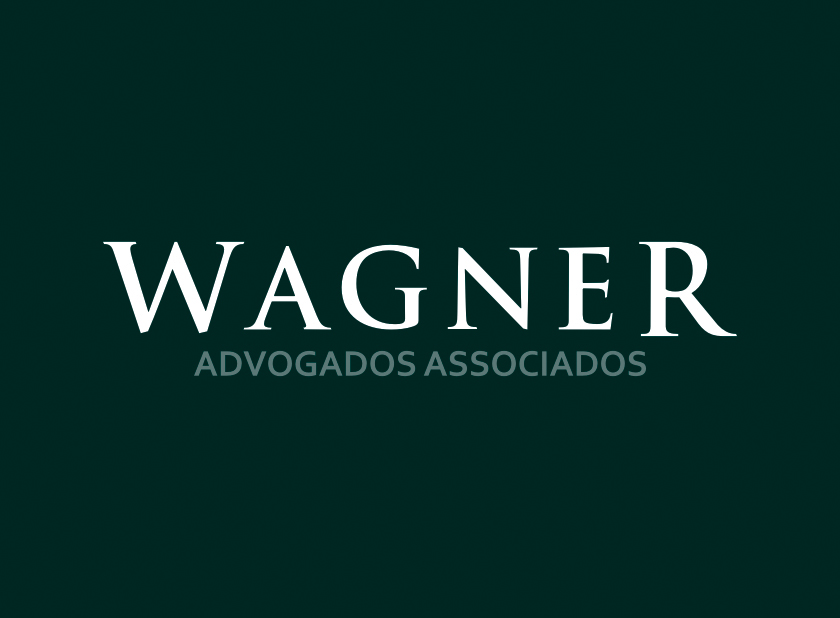 www.wagner.adv.br
wagner@wagner.adv.br